Articulação entre universidade, agricultores familiares e poder público no fortalecimento da Agroecologia em Araras – SP
Por: Jessica Helena Christofoletti
Descrição
Araras: Município brasileiro, localizado no estado de São Paulo. Agricultura familiar representa 65,2% dos estabelecimentos rurais.

Município sedia uma das primeiras Universidades públicas a oferecer curso bacharelado em Agroecologia.  

Algumas ações da Universidade junto a agricultoras/es da região: Problemáticas de descontinuidade.
Descrição
Importância da articulação entre professores, estudantes, órgãos públicos junto à comunidade.

Relação de confiança com agricultoras/es: Fortalecimento das atividades de assistência técnica e extensão rural.  

Uma das alternativas propostas é o alinhamento da universidade – materializada em seus/suas professores/as e alunos/as de mestrado e graduação em agroecologia – com instituições públicas de assistência técnica (Instituto de Terras de São Paulo – Itesp) e os/as próprios/as agricultores/as.
Descrição
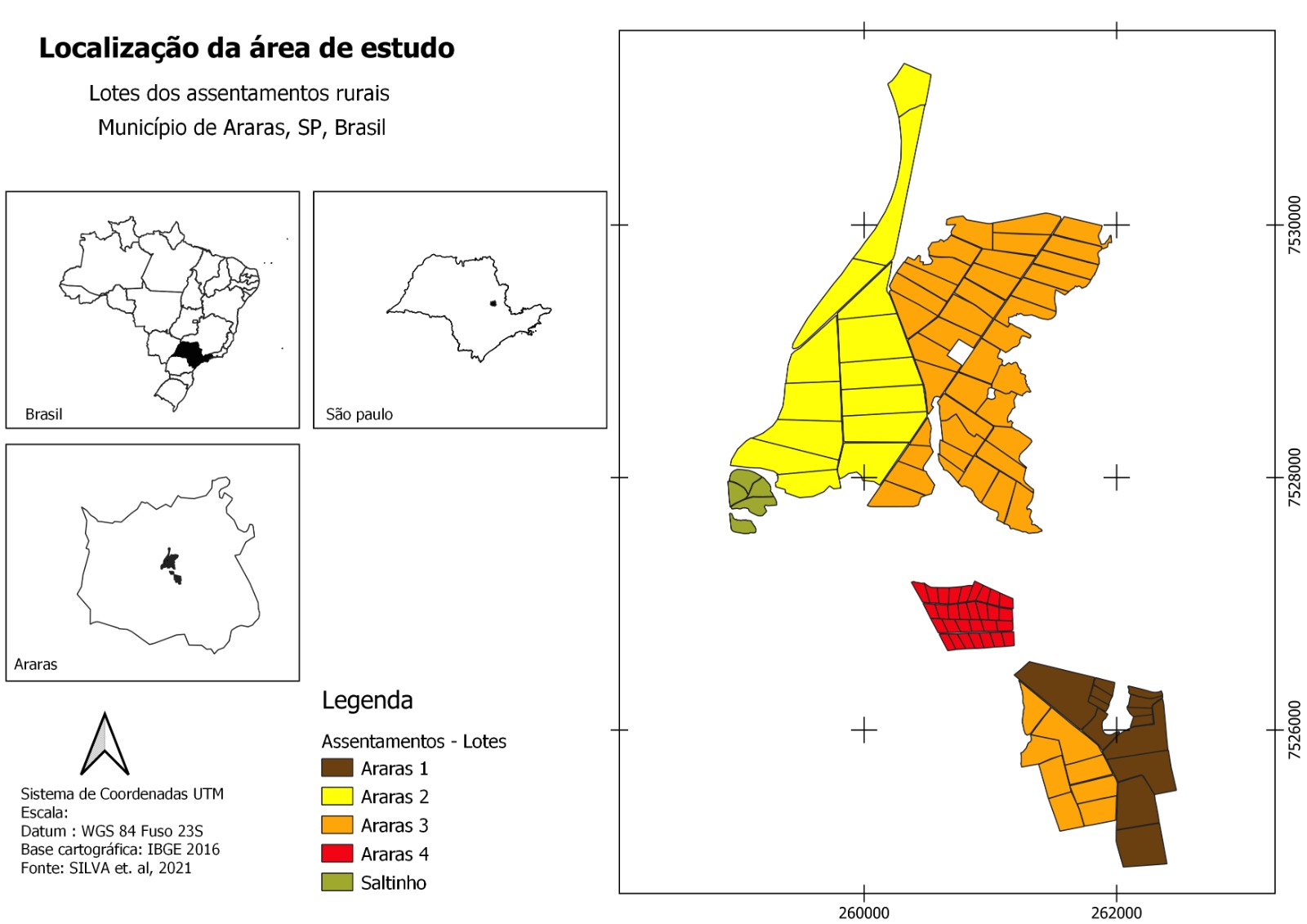 Esse relato faz referência a espaços institucionais auto-organizados por estudantes, como os eventos denominados “Semana de Agroecologia” e “Seminário de Agroecologia e Desenvolvimento Rural”, a SeAgroeco2023
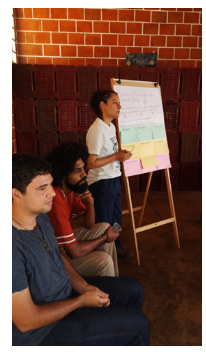 Resultados e análise
Tema central: Formação de uma rede de agroecologia do município de Araras e região. 

Pré-oficina com agricultoras/es:  Levantamento de problemáticas enfrentadas pela comunidade rural dos assentamentos de Araras.
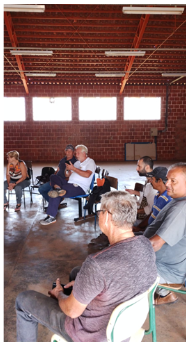 Resultados e análise
Oficina pré-evento:

Participação:  10 agricultoras/es, 8 estudantes e 3 representantes do ITESP.

Problemáticas:  i) Procução e comercialização; ii) Assistência e extensão rural; iii) Mão de obra; iv) Crédito rural; v) PAA e PNAE; vi) Flutuação de preços; vii) Ações com Universidade e viii) União da comunidade.
Resultados e análise
Oficina evento Seagroeco
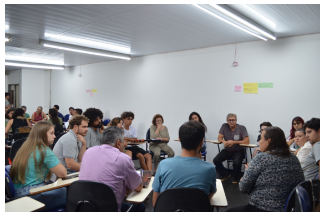 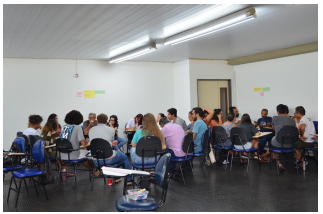 Conclusões
Elaboração de documento com demandas e possíveis soluções;

 Documento serviu de base para a definição das diretrizes de ação do Núcleo de Estudos em Agroecologia da UFSCar – Araras;

 Carta-compromisso enviada para candidatos à prefeitura da cidade;

 Início do programa de estágio obrigatório para estudantes de Agroecologia na Cooperativa de agricultores familiares dos assentamentos de Araras e região.
Conclusões
A SeAgroeco 2023 também possibilitou outros espaços de negociação entre agricultores e poder público, garantiu ampliação do alcance de algumas demandas dos produtores – que chegou à Câmara de Vereadores e ao Conselho de Agricultura, de Educação e de Assistência Sociais do município, além de alguns mandatos de deputados estaduais e federais.
Obrigada!
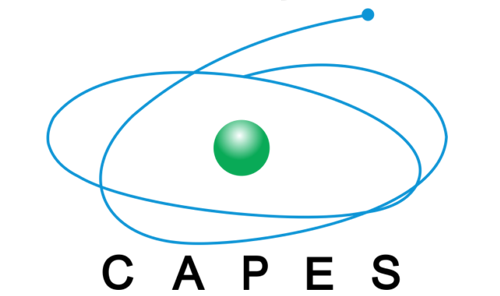 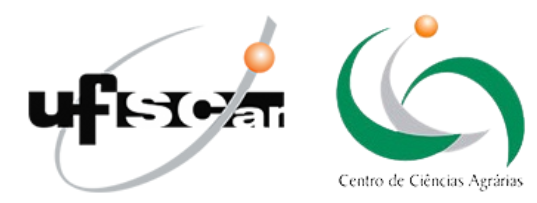 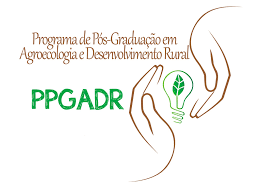